Młodzi zawodowcy - wdrożenie programów stażowych dla studentów Wydziału Filologicznego Uniwersytetu Opolskiego
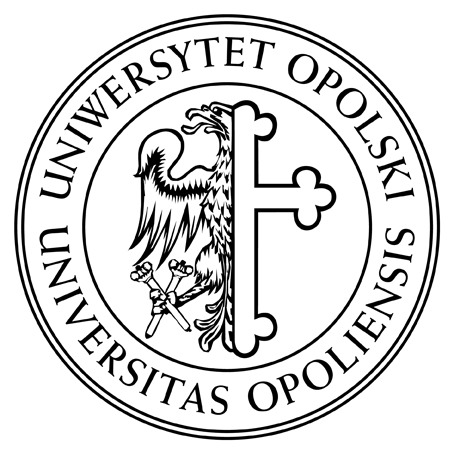 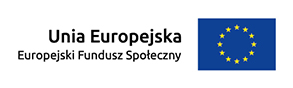 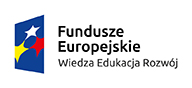 projekt współfinansowany ze środków Unii Europejskiej w ramach Europejskiego Funduszu Społecznego
http://stazewf.uni.opole.pl
3 miesiące VII-IX (X)

6 godzin dziennie (średnio)

3 rodzaje:
do 50 km
powyżej 50 km
zagraniczne
http://stazewf.uni.opole.pl
2000 zł brutto (1550 zł netto) miesięcznie
ubezpieczenie i koszt badań medycznych
staże zagraniczne:
dojazd (do 700 zł)
zakwaterowanie (do 1500 zł miesięcznie)
staże krajowe:
dojazd (do 130 zł miesięcznie) – do 50 km
zakwaterowanie (do 840 zł miesięcznie) – powyżej 50 km
http://stazewf.uni.opole.pl
zakres merytoryczny stażu zgodny z kierunkiem studiów

potencjalni pracodawcy:
turystyka
obsługa biznesu
biura tłumaczeń
… (FORUM ZAWODOWE WYDZIAŁU FILOLOGICZNEGO)
http://stazewf.uni.opole.pl
efekty kształcenia
wiedza
umiejętności
kompetencje społeczne
komunikacja w języku obcym
w mowie
w piśmie
http://stazewf.uni.opole.pl
studenci ostatniego roku studiów I i II stopnia

absolwenci do 6 miesięcy po obronie

bierni zawodowo – priorytet w rekrutacji
http://stazewf.uni.opole.pl
termin rekrutacji:
od środy 18 maja do wtorku 24 maja
biuro projektu:
dziekanat p.12 (codzienny dyżur wg. harmonogramu)
dziekanat p. 7  (codziennie 8.00-15.00)
wyniki rekrutacji:
strona projektu
dziekanat
http://stazewf.uni.opole.pl
dokumenty rekrutacyjne:
zał. 1a wniosek o przyjęcie na staż
zał. 1b formularz zgłoszeniowy
zał. 2   oświadczenie
http://stazewf.uni.opole.pl
Kierownik Projektu
dr Elżbieta Szymańska-Czaplak
Koordynator staży krajowych
dr Magdalena Szyszka
Koordynator staży zagranicznych
prof. Ewa Piechurska-Kuciel
http://stazewf.uni.opole.pl
http://stazewf.uni.opole.pl
http://stazewf.uni.opole.pl
http://stazewf.uni.opole.pl
http://stazewf.uni.opole.pl
http://stazewf.uni.opole.pl
English in Public Communication			(I stopień)
English Philology							(I i II stopień)
Germanische Philologie					(I stopień)
Filologia sp. Germanische Philologie		(II stopień)
Filologia sp. Język biznesu				(I i II stopień)
Filologia sp. Języki obce w turystyce		(I stopień)